Food Security into the Future
Miss Thayer
Food Security into the Future
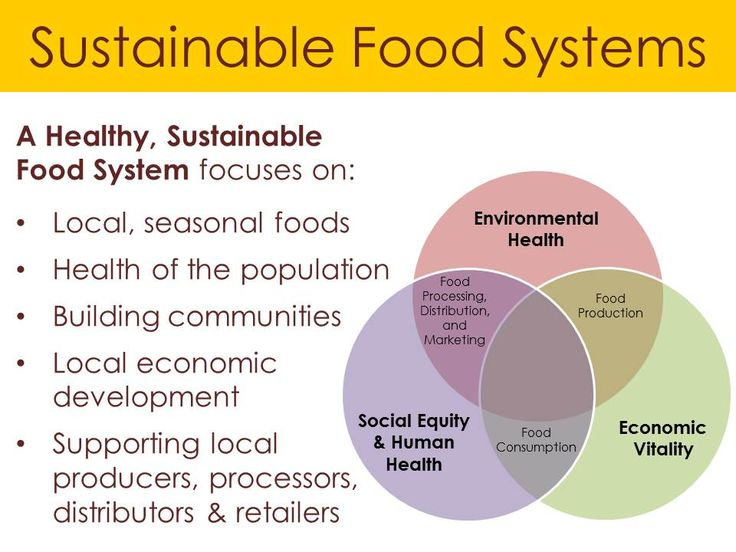 At the rate the population is growing, food production will need to increase by 70% by 2050
The Green Revolution
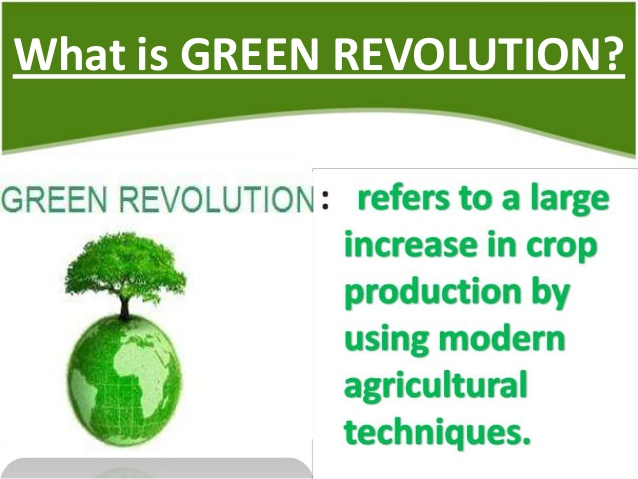 The Green Revolution refers to widespread changes in farming regions from 1950 to 1979.
Beginning in Mexico, these changes brought food security to many people.
These changes were:
Planting new and improved varieties of grain that produced higher yeilds
Widespread use of fertilisers and pesticides to increase productivity
Adopting tractors, pumps, sprays and irrigation systems
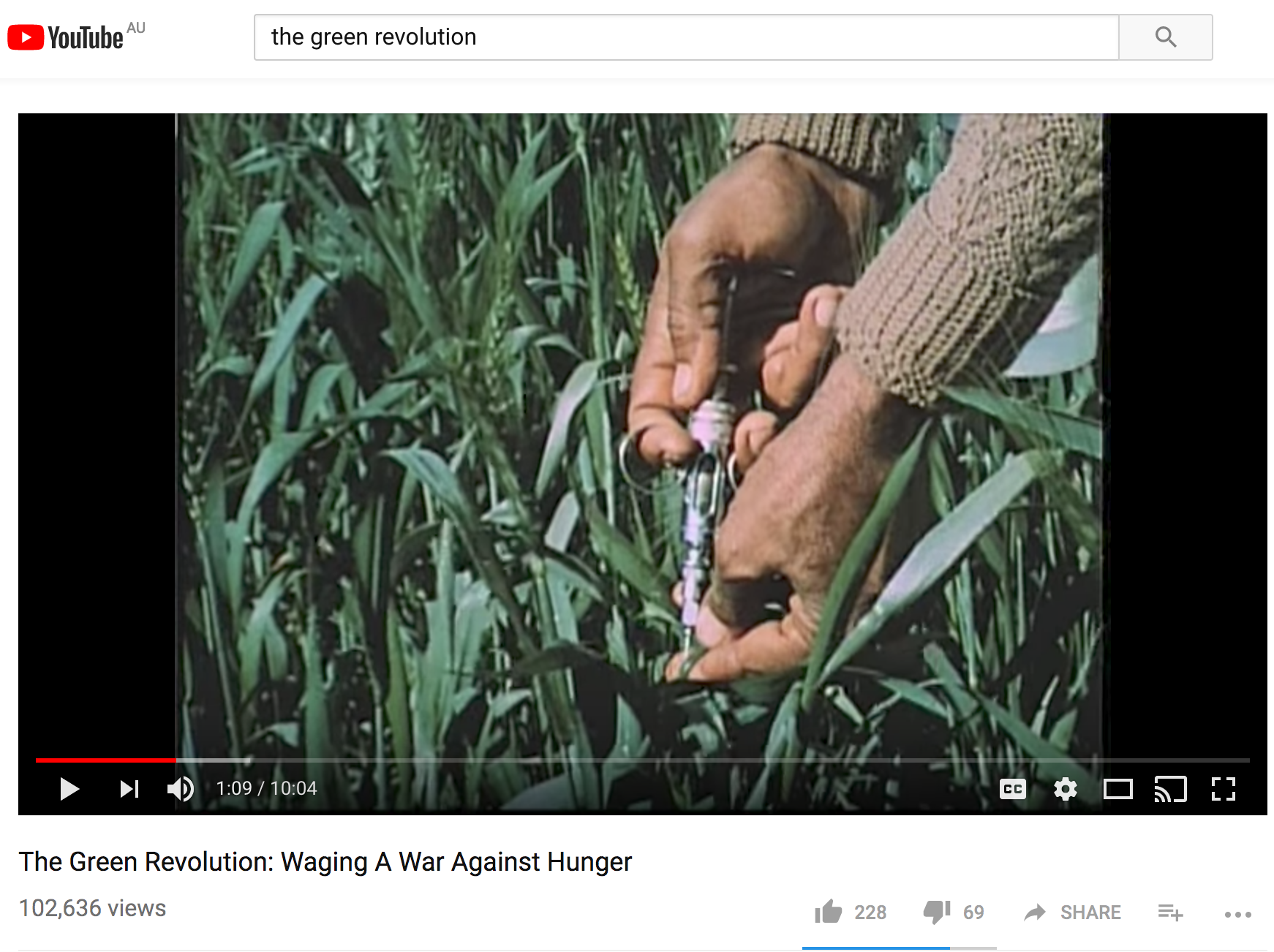 https://www.youtube.com/watch?v=HucSCNQ01X4
Looking after the soil
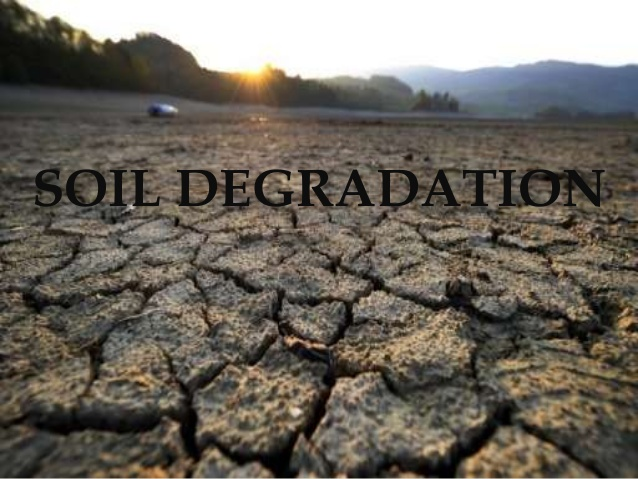 Soil is one of farmers most important resources
Old practices degraded soil 
Now farmers are changing techniques to minimise their impact on soil structure and nutrients
Water Management
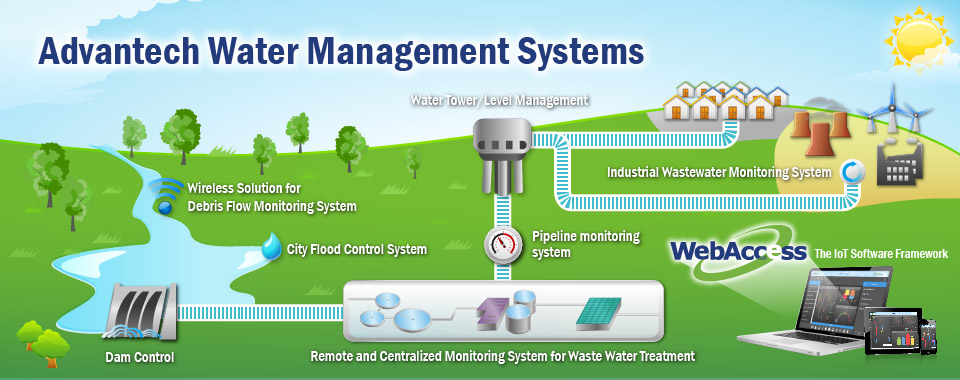 Modern techniques are helping to reduce poor water management and improve the amount of crops yielded.
Measuring distribution of water and storing water in dams and adding it at critical times leads to a higher level of crops yielded
Genetically Modified Food
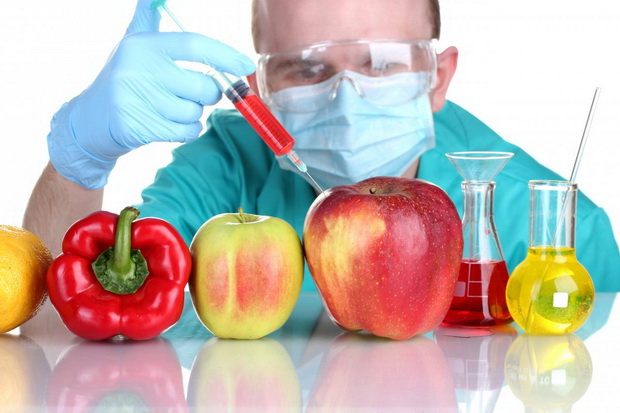 Scientists are able to change the genes of plants and animals and give them desirable traits
This is known as genetic modification (GM)
Example: scientists developed a cotton plant that produced a natural insecticide. This resulted in 90% decrease of the amount of chemicals used on Australian cotton farms since 1996.
Genetically Modified Food
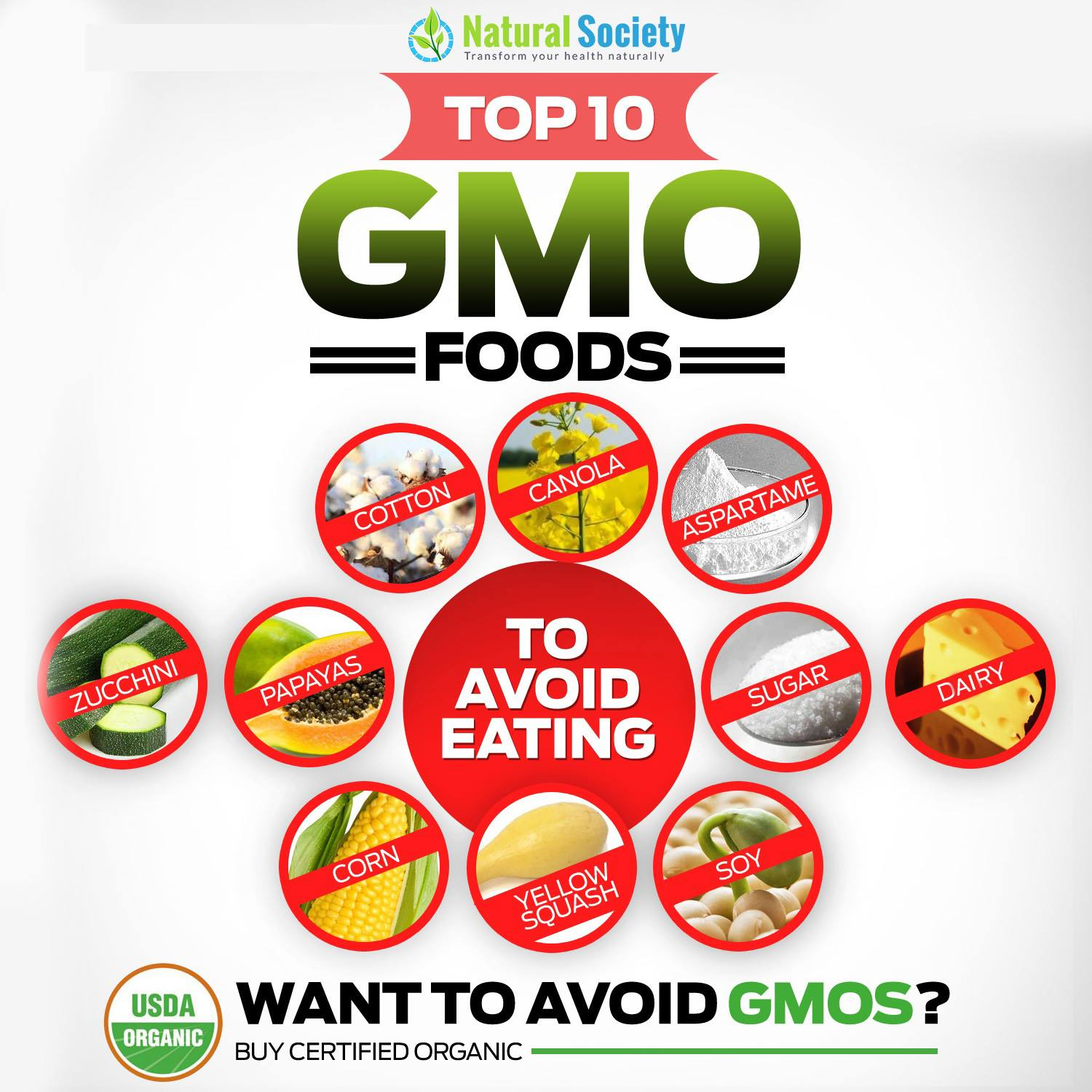 Many people are opposed to GM foods
They are concerned about the long term effects of consuming GM foods in our diets.
Environmentalists are concerned about the impact on ecosystems.
In Australia, many foods containing GM plants are already available at the supermarket.
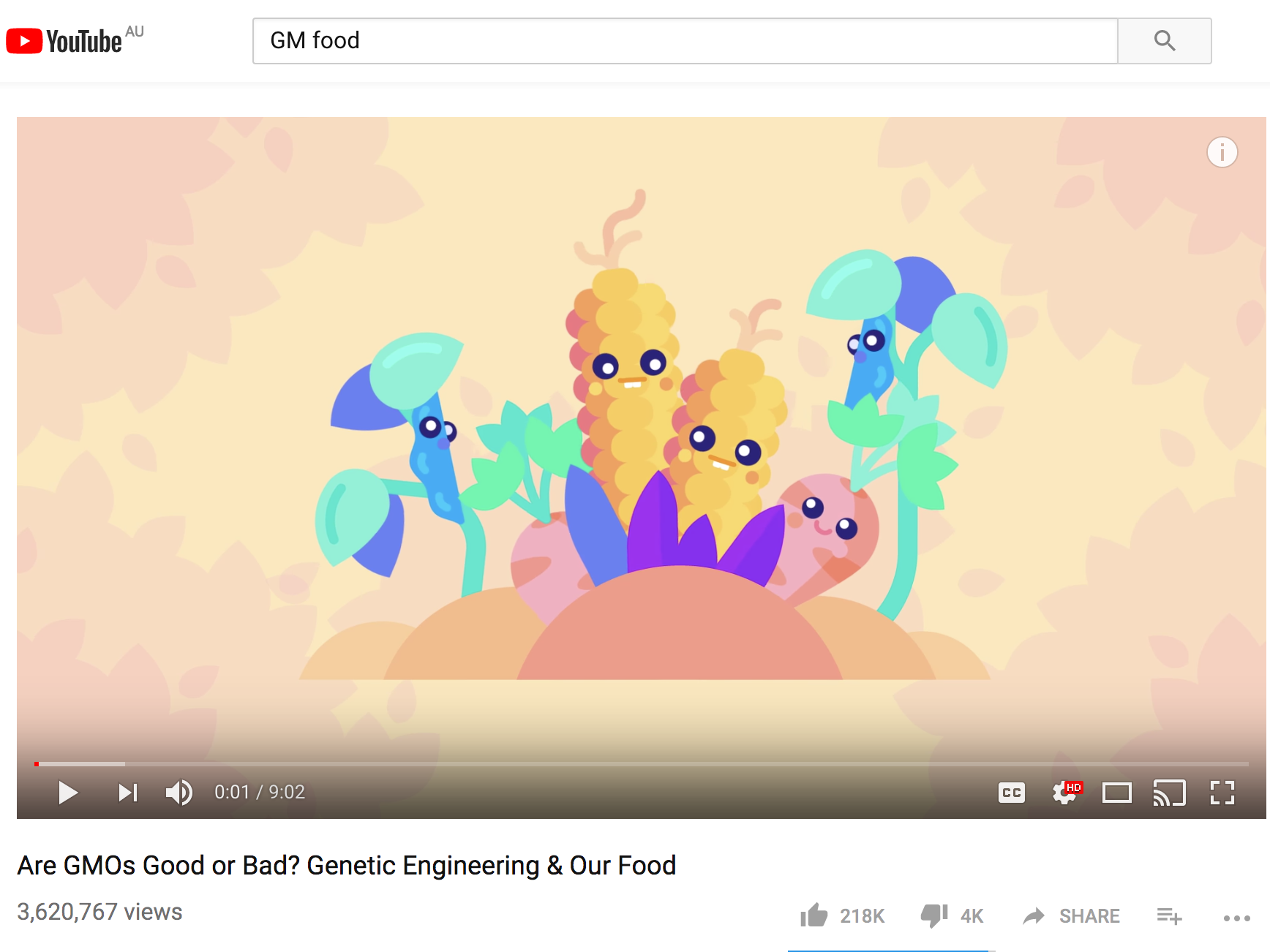 https://www.youtube.com/watch?v=7TmcXYp8xu4
Sustainable Agriculture
Different farming and agricultural practices are classified by their impact on the environment
At one end of the scale is farming that relies heavily on human intervention
At the other end of the scale is farming that requires minimal human intervention
In the middle is conservation agriculture, the practice of adopting resource-saving production methods.
80% of Australian farmers use this type of farming
3 key principals:
1. do not disturb soil by tilling
2. keep the soil covered with organic material
3. grow a range of plants, not a single crop
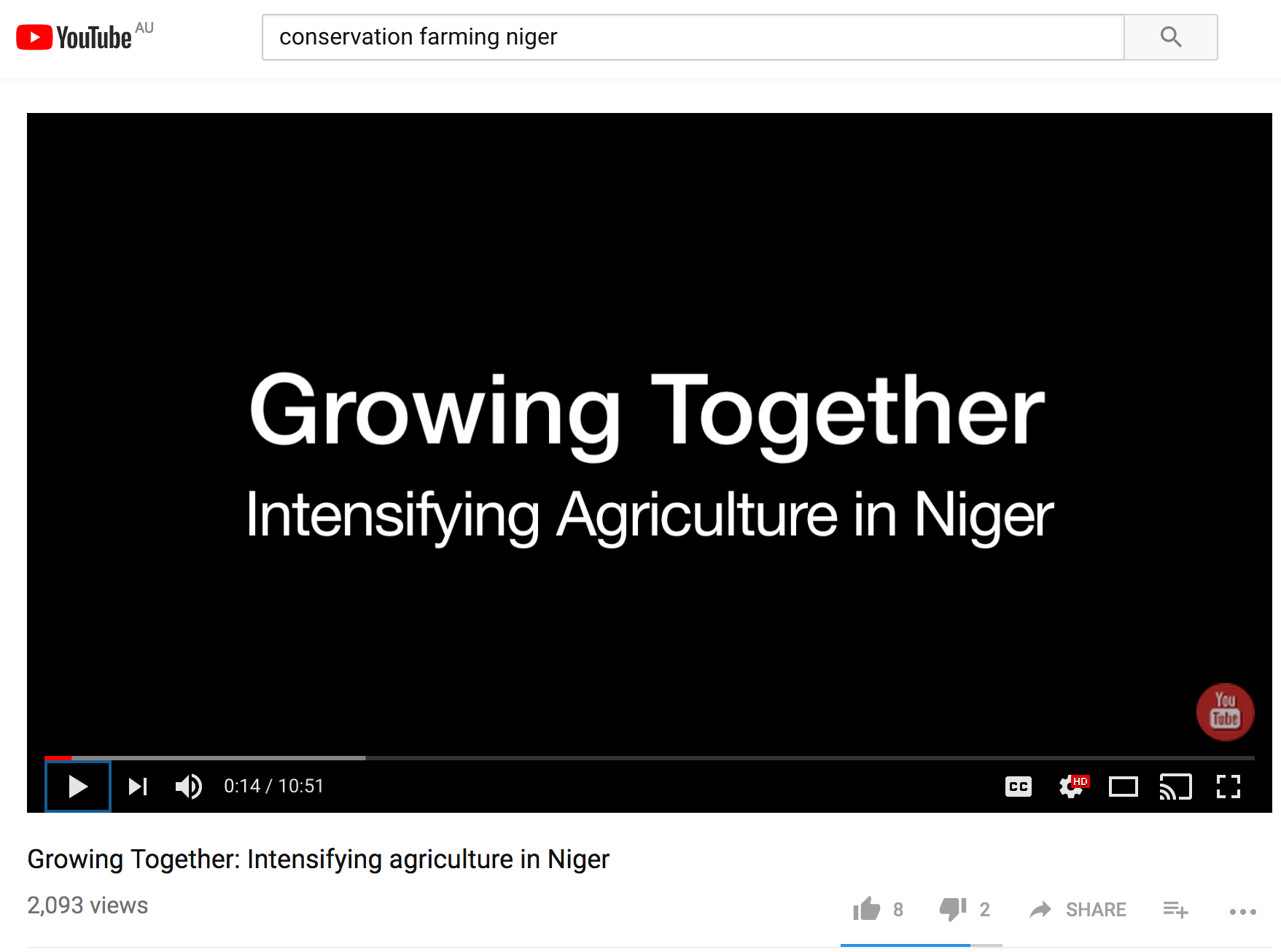 https://www.youtube.com/watch?v=GgkCo3pp5cY
Get an Oxford 9 textbook and answer the following questions in your notebook: